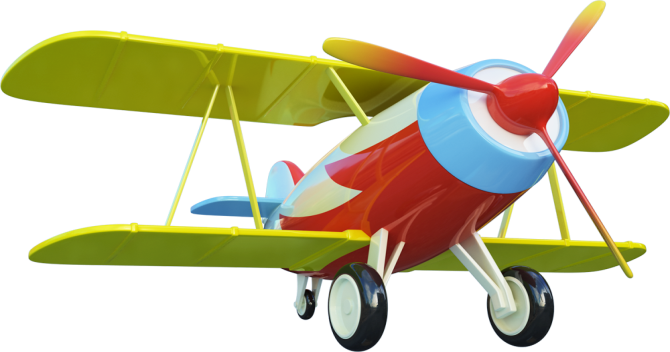 Н А Й Д И    Д В Е    О Д И Н А К О В Ы Е    М А Ш И Н Ы
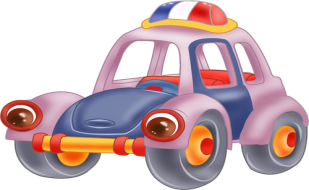 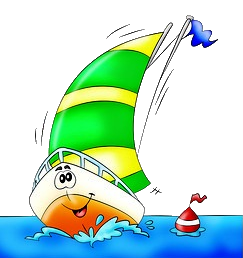 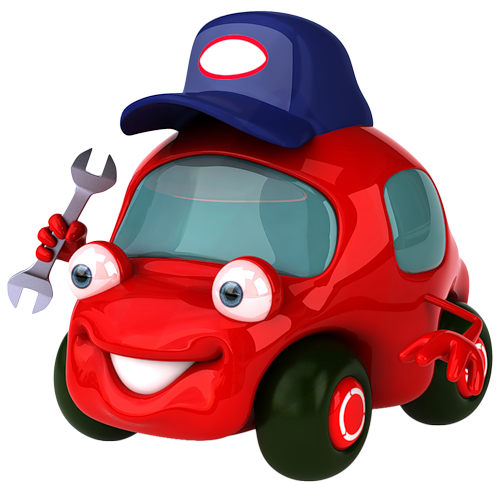 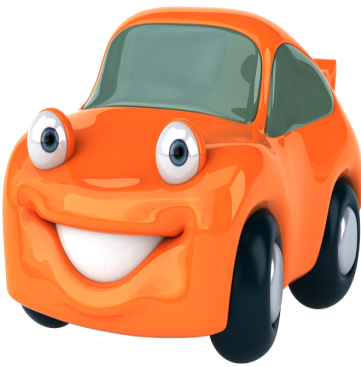 ДИДАКТИЧЕСКАЯ ИГРА
Н А Й Д И    Д В Е    О Д И Н А К О В Ы Е    М А Ш И Н Ы
ДИДАКТИЧЕСКАЯ ИГРА  для  детей 3-4 лет
Программное содержание. Развивать представления детей о различных видах транспорта. Закреплять понятия легковая машина, грузовая машина, воздушный транспорт, морской. Развивать наблюдательность, внимание.
Подготовка к игре. Разрезать карточки по одной машине, перемешать все карточки. 
Ход игры. Исходя из поставленной задачи  и уровня развития ребёнка, перед малышом выкладывается по две-три пары карточек. Ребёнок рассматривает карточки подбирает пары одинаковых карт.
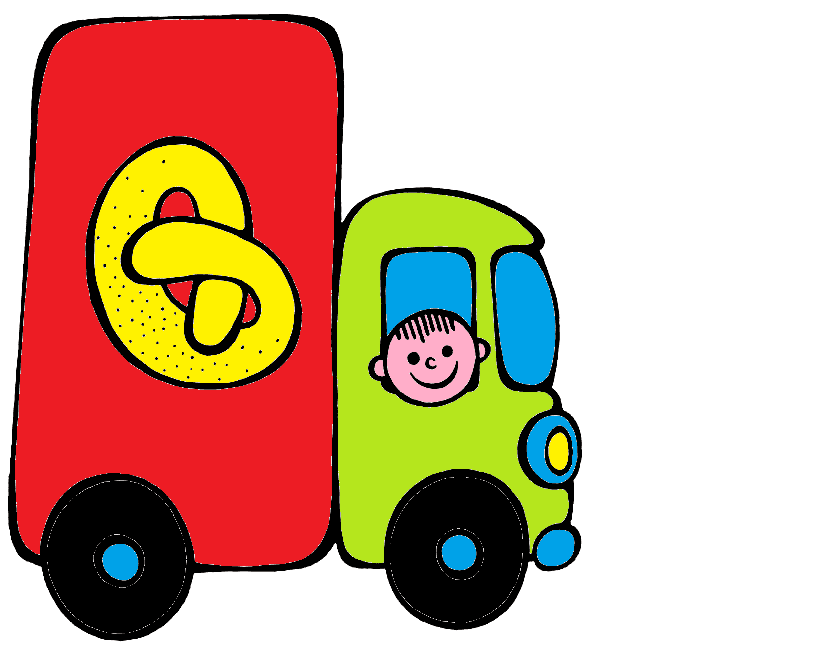 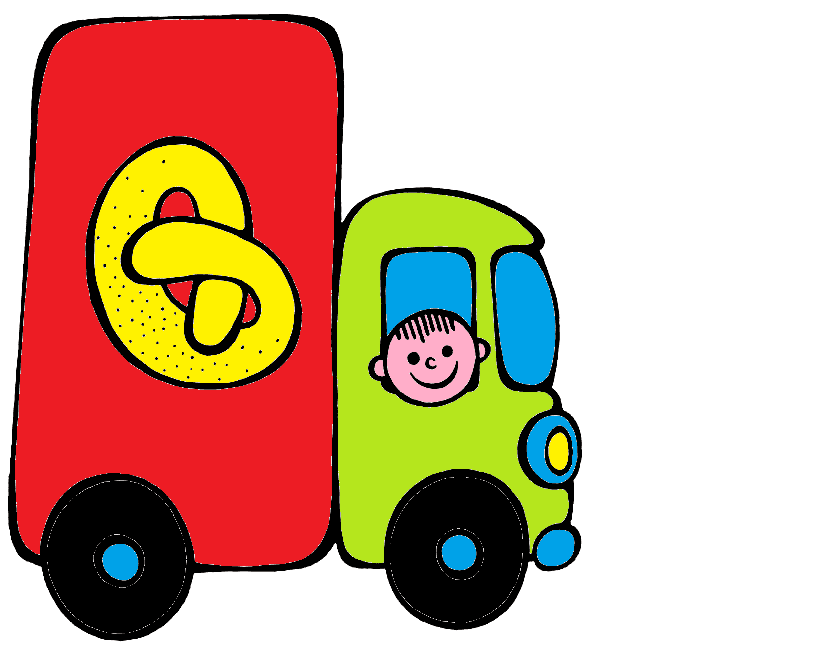 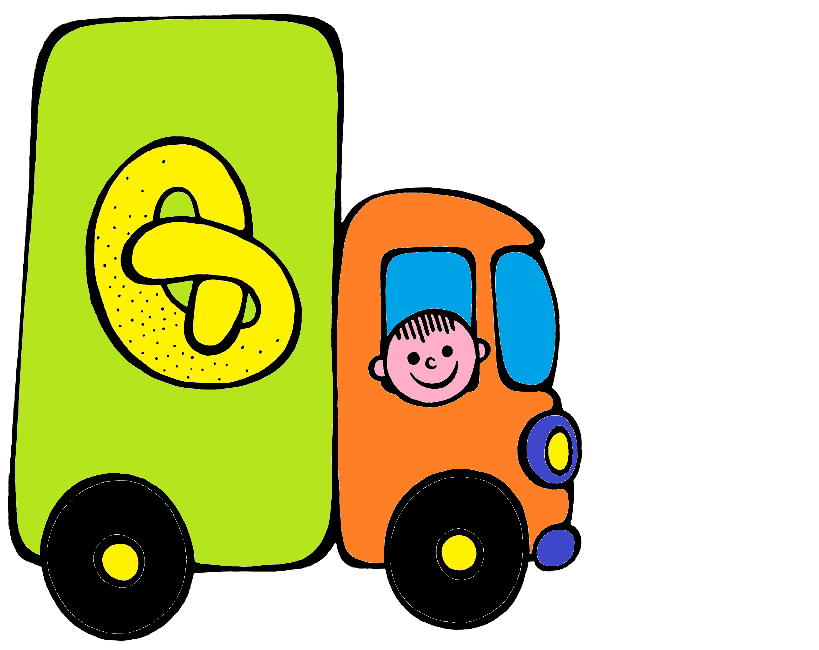 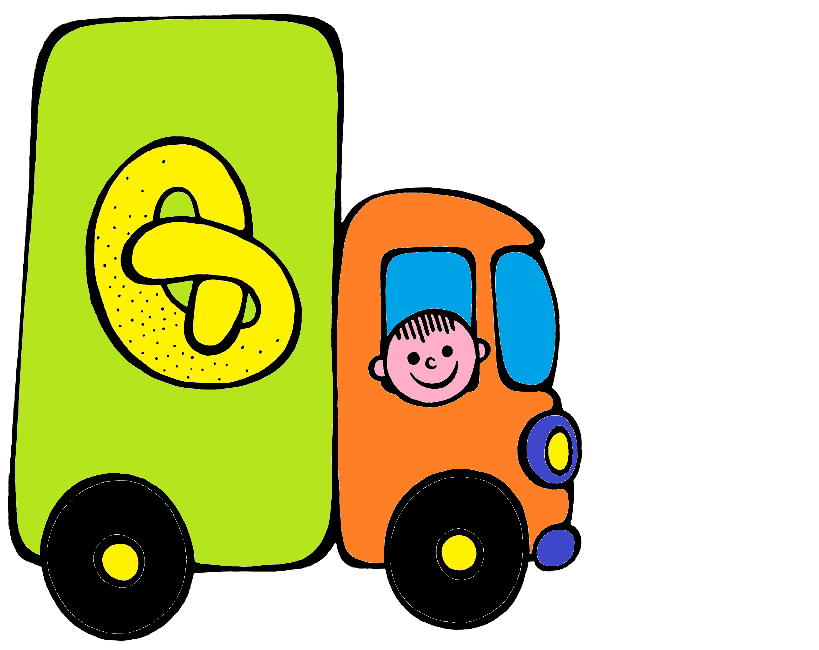 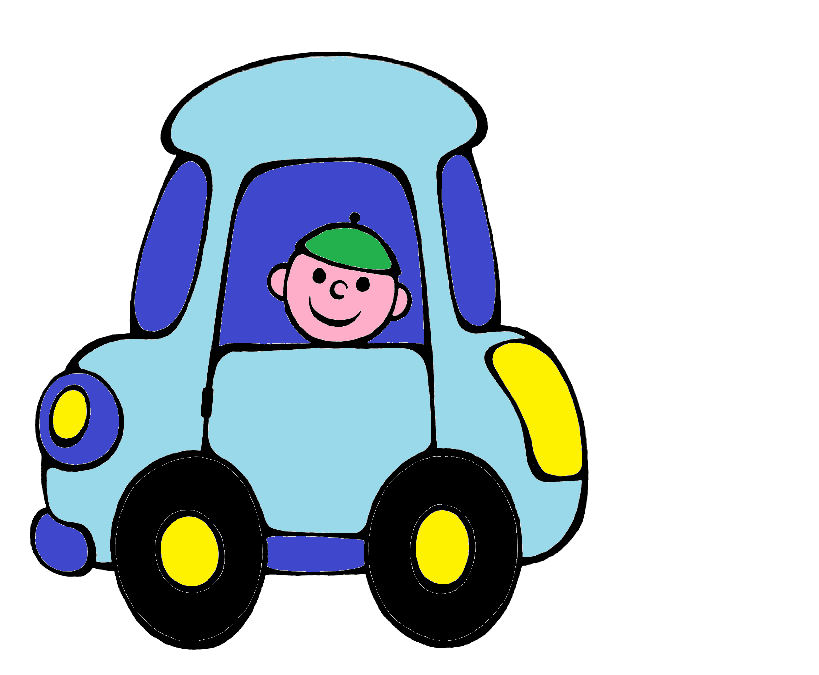 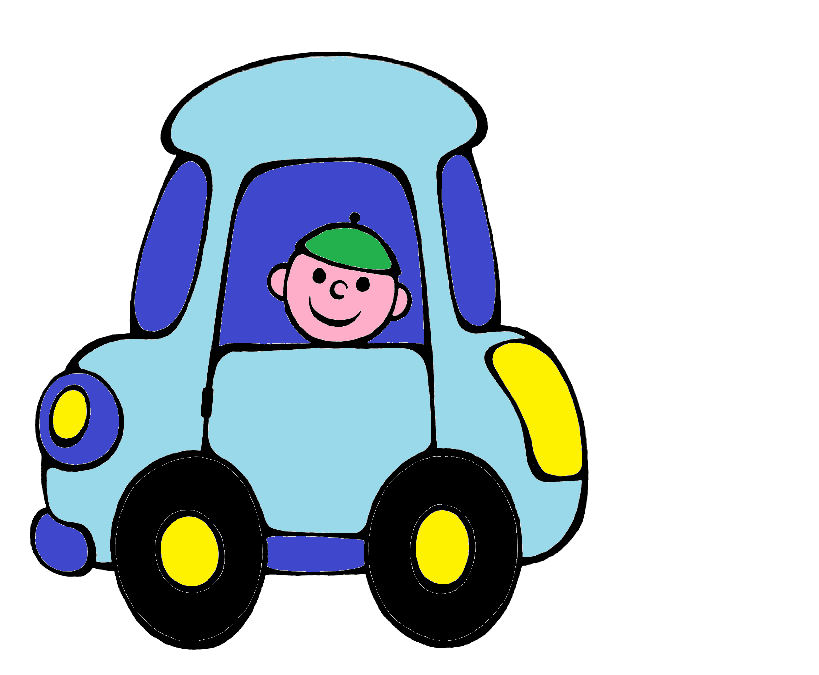 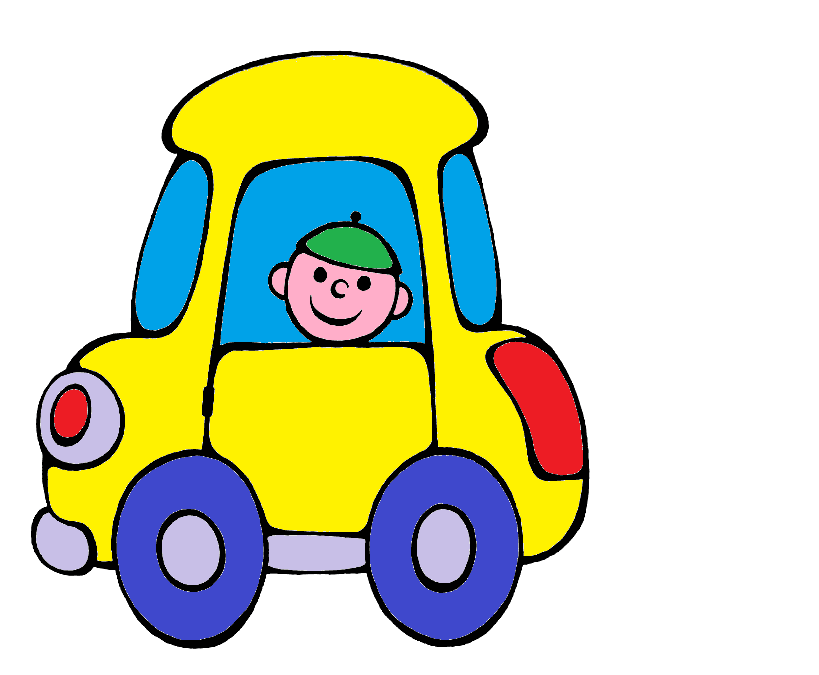 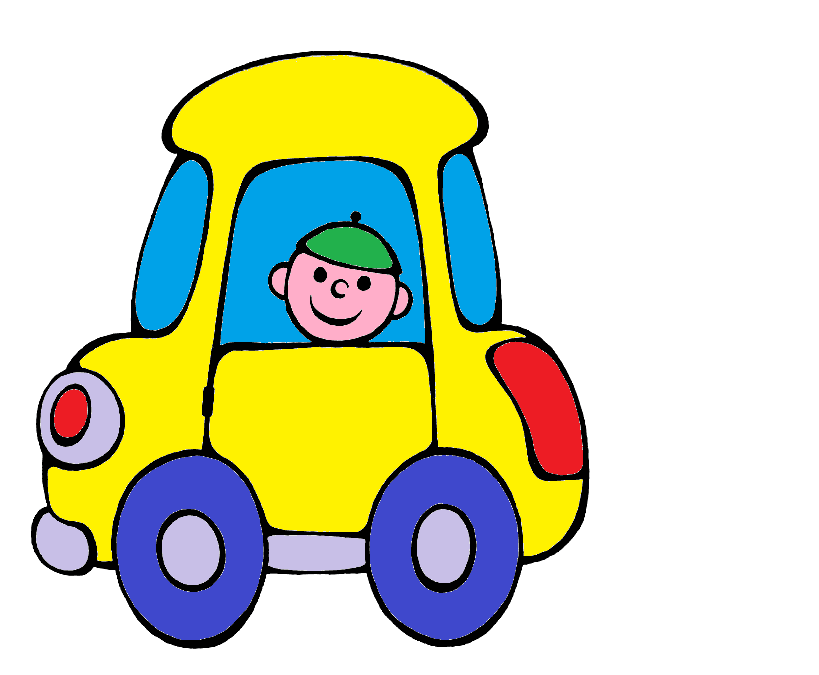 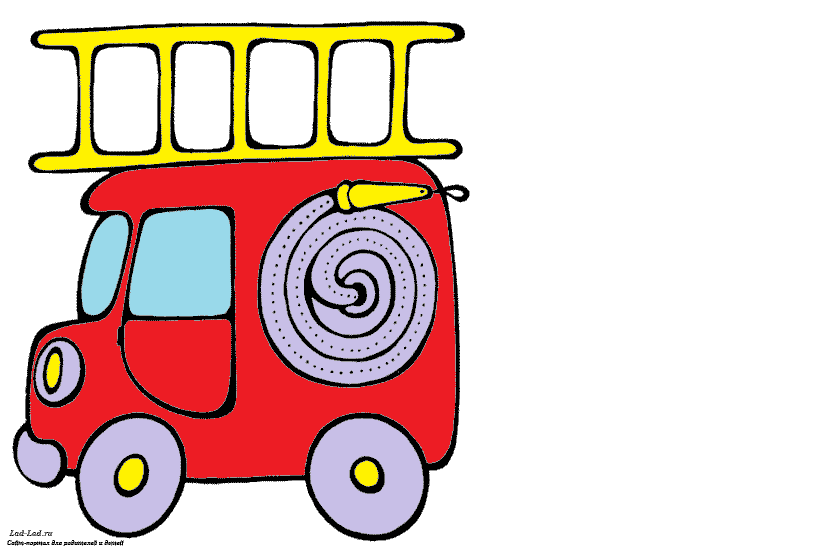 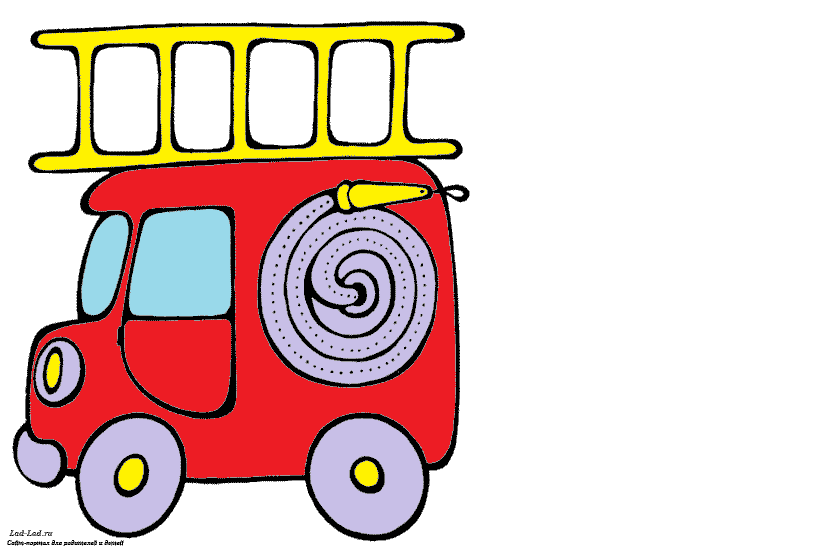 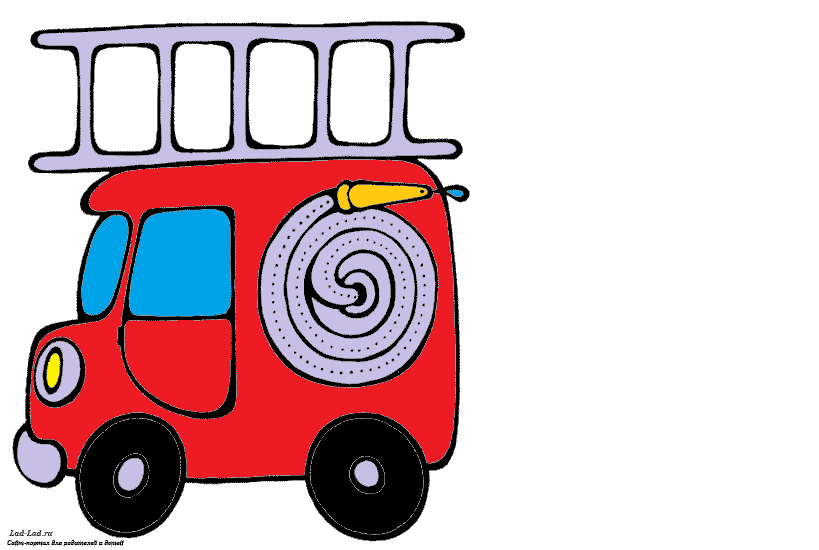 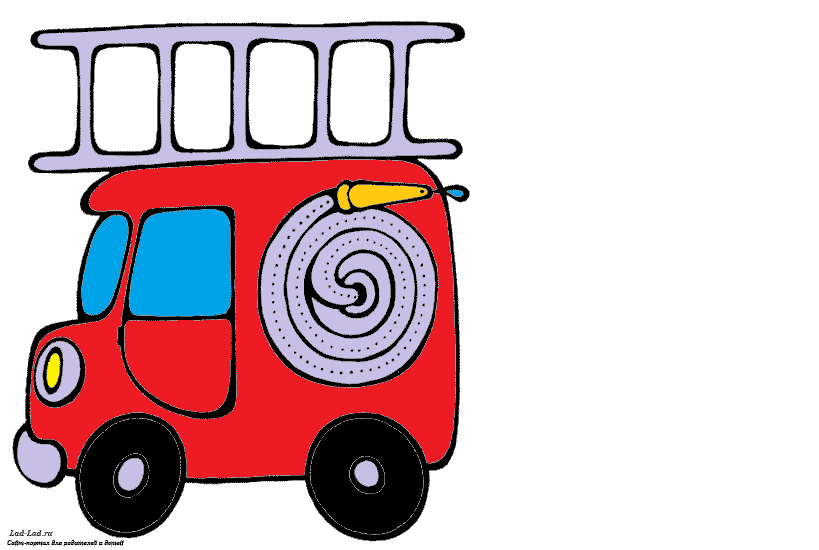 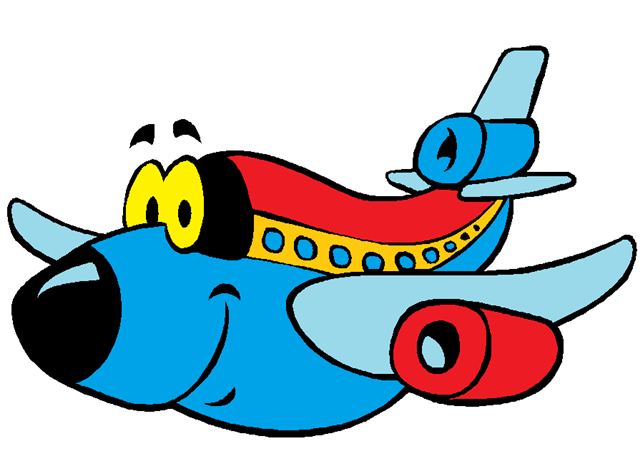 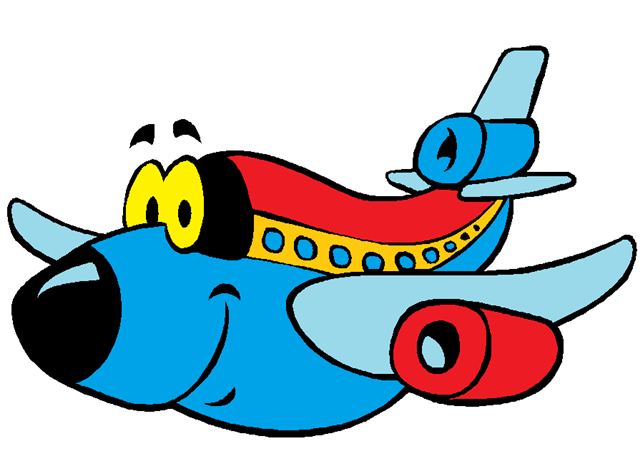 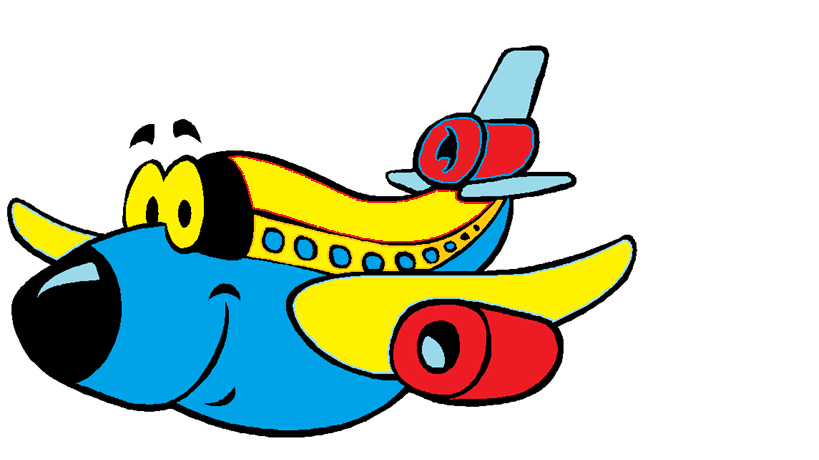 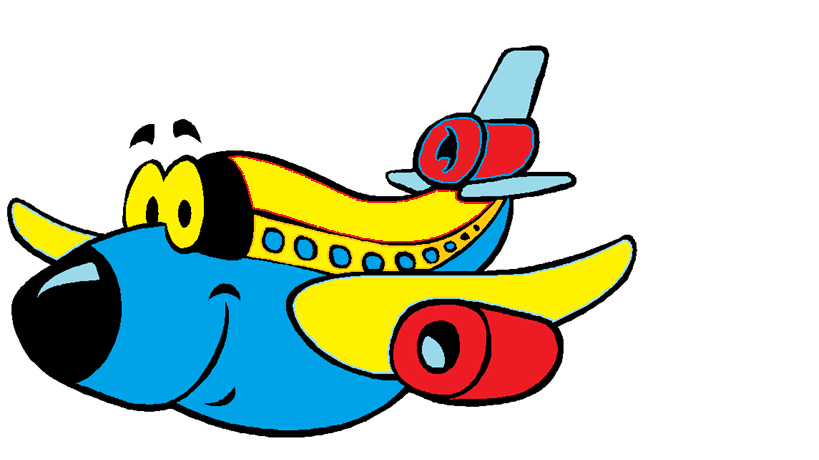 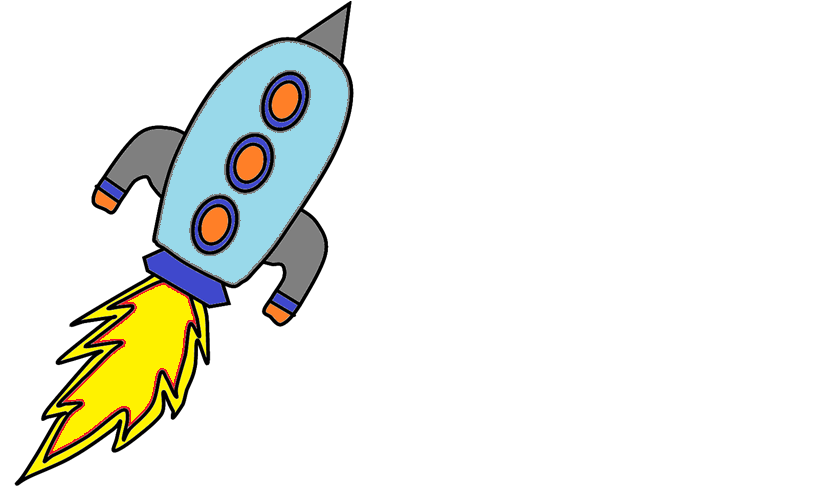 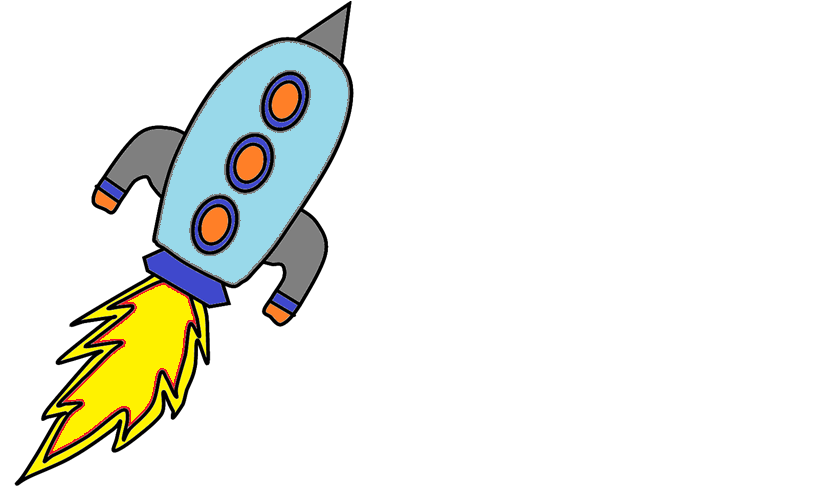 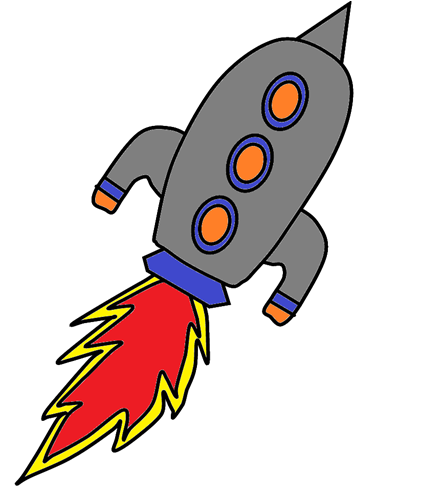 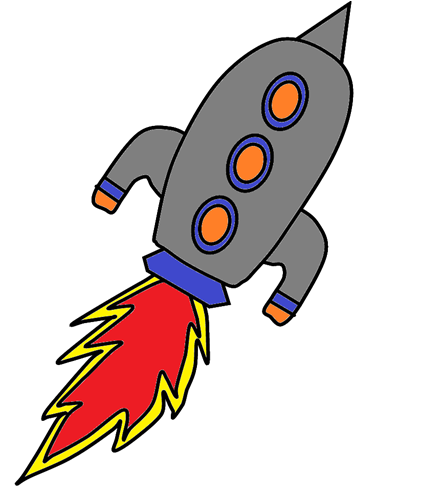 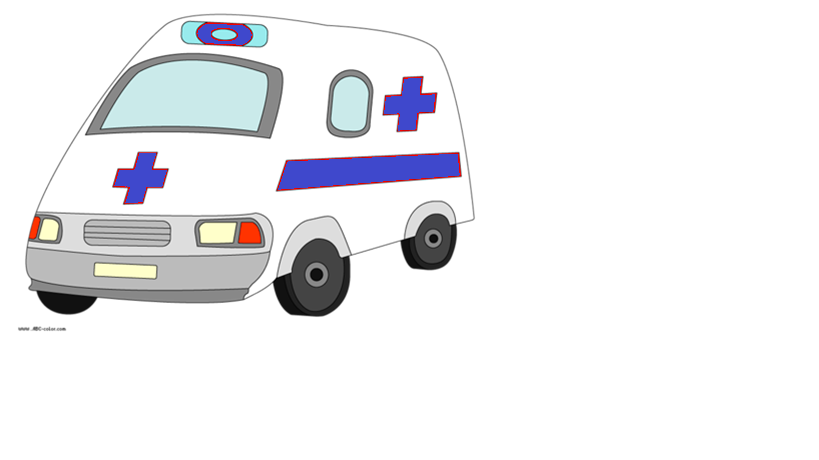 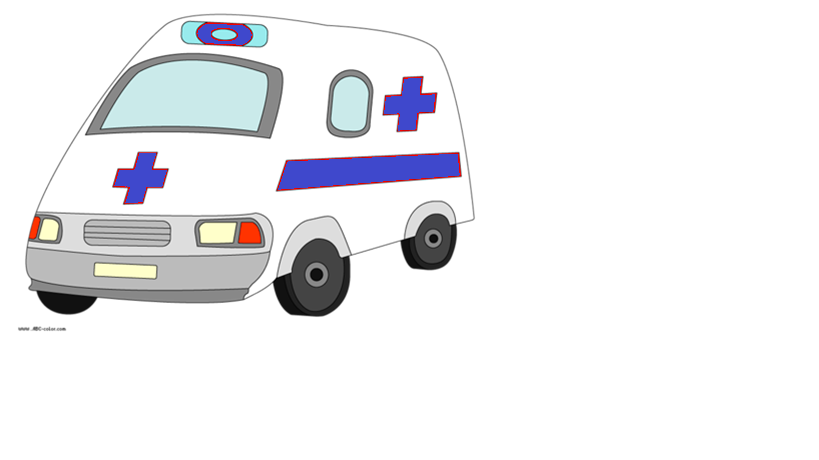 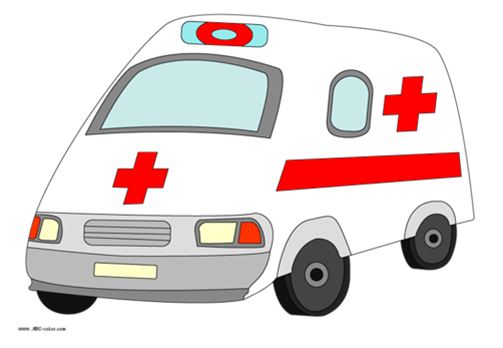 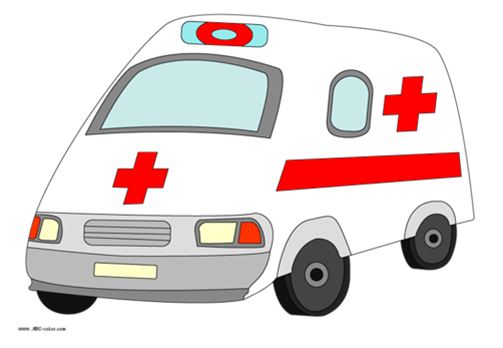 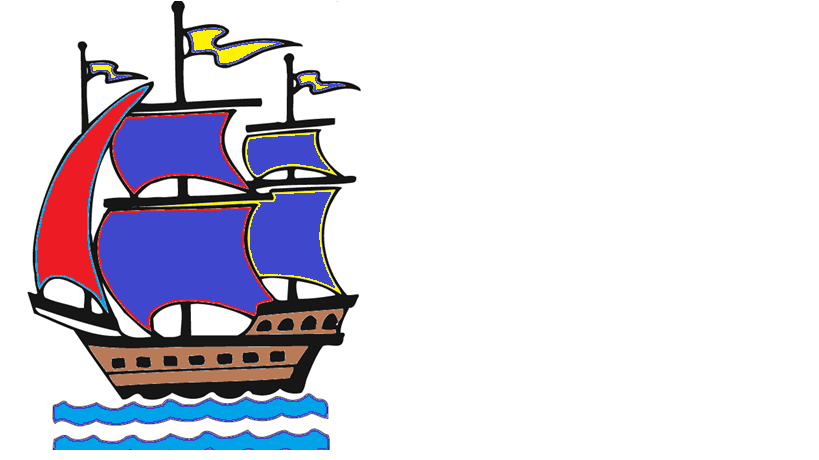 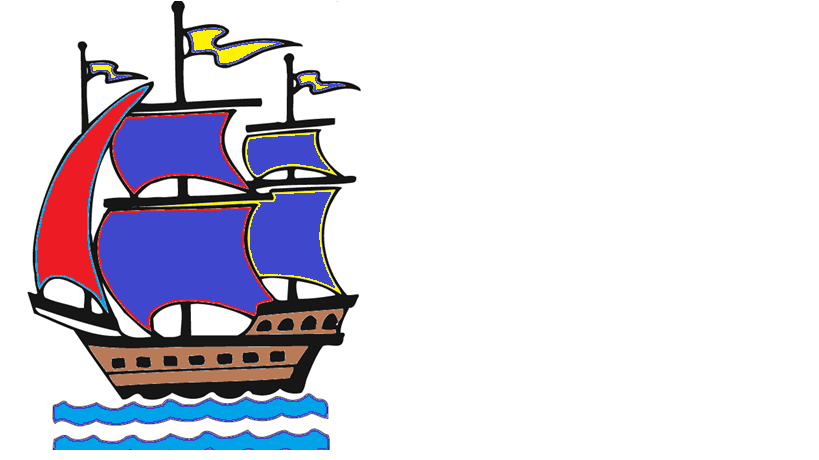 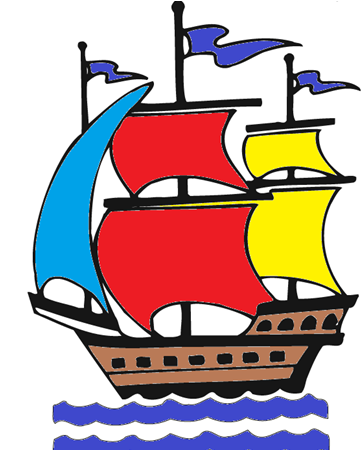 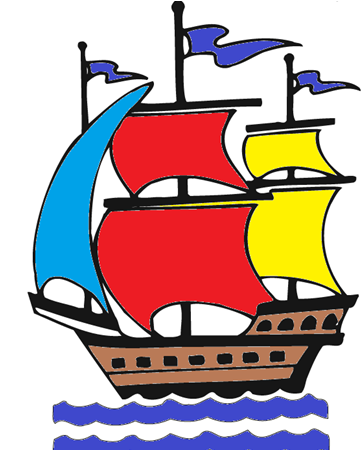